Львівський фізико-математичний ліцей-інтернат при Львівському національному університеті ім. І.Франка
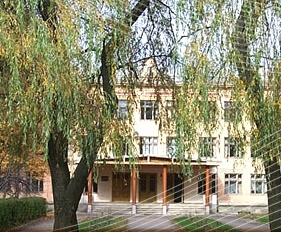 Відкрити в кожній людині творця, поставити її на шлях самобутньої творчої, інтелектуально повнокровної праці – це завдання стає нині першочерговим у практичній роботі.
В.Сухомлинський
Педагогічний колектив
Спеціаліст вищої категорії   41  
  Із них:    
  Учитель - методист   25   
  Cтарший учитель   6 
	Учителі:   І категорії   3 
                 ІІ категорії  3
     спеціаліст 4
Народний вчитель України  1
Заслужений учитель України   10
Кандидат фізико-математичних наук   1
Навчальні успіхи
Учнівські олімпіади: 
У січні - лютому 125 ліцеїстів взяли участь у III етапі Всеукраїнських предметних олімпіад з 10-ти предметів навчального плану та одержали 125 диплом переможців різних ступенів (34 дипломи  I-го ст., 58 диплом II-го ст., 33  диплом III-го ст.)
Романус Ярослав (11А клас) виборов бронзову медаль на міжнародній олімпіаді з математики “12th Romanian Master in Mathematics”  в м. Бухарест.
Міжнародні змагання 2019
Фединяк Володимир – срібна медаль на 60 Міжнародній математичній олімпіаді  (International Mathematical Olympiad ІМО) , Bath, UK
 Гілей Павло, Кухар Олександр - срібна медаль на XIIІ Міжнародної олімпіади з астрономії та астрофізики (International Olympiad on Astronomy and Astrophysics, IOAA), Кестхей , Угорщина 
 Дубенська Лідія, Андрусів Гордій (срібні медалі), Кузнєцов Анатолій (бронзова медаль)   51- ї Міжнародної учнівської олімпіади з хімії (International Chemistry Olympiad ), Париж, Франція
 Феняк Іван учасник XIII Міжнародної учнівської олімпіади з географії в Південній Кореї .
Кращі школи України за результатами ЗНО 2019 року
Рейтинг шкіл за результатами ЗНО 2019 року  по предметах
Кошторисні призначення  для функціонування ліцею
Витрачені кошти та плановані витрати у 2019/2020 н.р. роціна утримання закладу:
залучені батьківські кошти та кошти спеціальних програм благодійного фонду “Ліцей”         – 1618,9 тис.грн.
Звітпро поступлення  та використання добровільних пожертв                            ЛФМЛ за  2 півріччя 2019 н.р.
Залишок коштів на 01.07.2019р./т.грн./	582,6
Поступило коштів 		831,60
 в.ч. добровільні пожертви батьків	803,9
інші поступлення			27,7
Витрачено коштів			834,7
Будматеріали			116,2
Господарські товари		10,1
Посуд				15,3
ремонт приміщень ЛФМЛ 		359,5
Проект реконструкції внутр.дворика ЛФМЛ	45
Експертизи,коригування		17,1
Таймер			1,3
Електронагрівач			13
Доплата за двері			14,1
М"яч баскетбольний		1,5
Фінансування підготовки та участі в олімпіадах	20,9
Кошти для ЛФМЛ			48,7
Обслугов.підтримка мережі, інтернет	52,5
Періодичні видання	 	17,2
Ремонт електроплити		4,9
Винагороди працівникам ЛФМЛ, стипендії учням	96,8
Грамоти			0,6
Залишок коштів на 01.01.2020р.	579,5
Звітпро поступлення  та використання добровільних пожертв  ЛФМЛ за  1 півріччя 2020 н.р. та плановані витрати (липень-вересень)
Залишок коштів на 01.01.2020р./т.грн./                                            579,5
Поступило коштів (добровільні пожертви батьків)                          1039,4
Витрачено коштів та плановані витрати                                        1336,5
Будматеріали, господарські товари 			131,5		
Оплата за проекти, експертизу та тех.документацію  для ЛФМЛ     22,7
Додаткові заходи протипожежної безпеки                                          82,7
Ремонт душової гуртожиток (дівчата)                                                 120
Ремонт 3-х туалетів гуртожиток (хлопці)                                             360
Ремонт лабораторії кафедри фізики                                                   70
Поновлення лакованих підлог                                                             30
Кошти для зарплати педпрацівників ЛФМЛ                                        119,1
Винагороди працівникам та стипендії ліцеїстам                                177,9
Обслуговування, доукомплектація оргтехніки,
підтримка мережі, інтернет, оргтех.для дистан.навч.                        130
Обрізка та оздоровлення дерев біля спортмайданчика                     20
Дрібні витрати( тонометр, вивіска, дезінфек.засоби)                         10
Резервна кабельна мережа для WiFi покриття ЛФМЛ                       14,6
Меблі( столи учнівські, врізні шафи, ліжка-гуртожиток)                     40
Обслуговув.трансп.засобів(запчастини ,пмм)                                    8
Заміна електропроводки в спальному корпусі дівчат                        50
Огорожа ліцею, благоустрій території біля спортмайданчиків 	150
Додаткове спортивне обладнання			50
Заміна дверей у санвузлах та фізлабораторії		30
Залишок коштів на 30.06.2020р.                                                       2,40
Виконані ремонтно-будівельні роботи (батьківські та залучені кошти):
Капітальний ремонт третього поверху учбового корпусу з замуровуванням ніш, заміною дверей всіх авдиторій.
Поновлення лакованих підлог.
Встановлення огорожі навколо території ліцею.
Заміна вікон у бібліотеці та у спальному корпусі хлопців.
Санітарні побілки.
Виконані ремонтно-будівельні роботи (бюджетні кошти):
Ремонт санвузла ІІ поверх учбовий корпус
Ремонт харчоблоку
Організація припливно-витяжної системи вентиляції
Облаштування внутрішнього дворика (роботи продовжуються)
Капітальний ремонт спортивних майданчиків (роботи продовжуються)
Поновлення матеріально-технічної бази (бюджет)
Закупівля навчального обладнання для кабінетів фізики, хімії, біології.
Ультакороткофокусні лазерні  проектори ( 2 шт), екрани.
Мультиборди 3 шт. (301, 303, 108 авд).
МФУ (6 шт).
Реактиви для кабінету хімії.
Плани на літо (залучені кошти ):
Заміна електропроводки в спальному корпусі дівчат
Ремонт туалетів хлопчачого корпусу гуртожитку
Ремонт душових
Ремонт лабораторії оптики (кафедра фізики)
Меблі в гуртожиток та навчальні авдиторії
Плани на літо (бюджетні кошти):
Капітальний ремонт спортивних майданчиків (роботи продовжуються)
Облаштування внутрішнього дворика (роботи продовжуються)
Встановлення системи протипожежної сигналізації
Тренажерний комплекс і бігова доріжка
Спортивний майданчик
Внутрішній дворик
Дякую за увагу!
Усяка школа славна не числом, а славою своїх учнів. М. Пирогов